Интерактивная  игра
«Любители  природы»
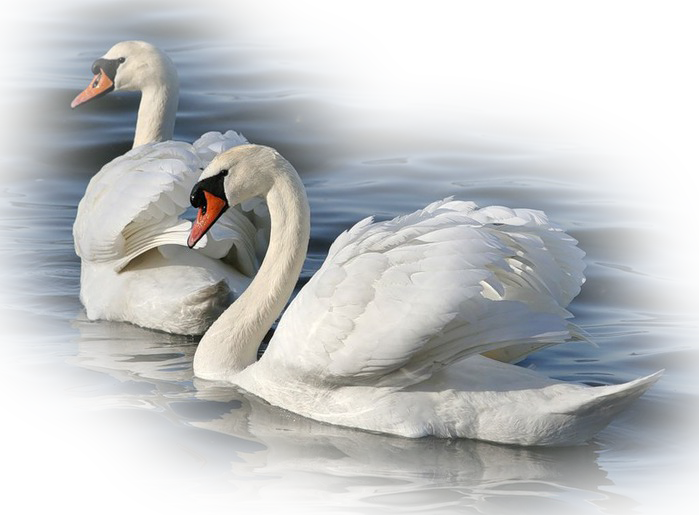 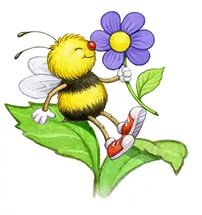 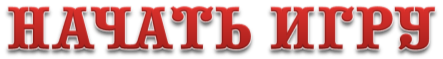 Ребята!
Игра состоит из 5 разделов: "Птицы", "Растения", "Животные", "Рыбы", "Насекомые". 
Каждый раздел содержит 5 вопросов. 
Чтобы проверить ответ кликните на пчёлку с синим цветком в левом углу слайда, для возврата к игре-на Пчёлку-труженицу.
Интерактивная игра
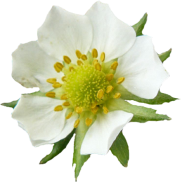 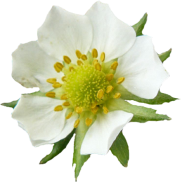 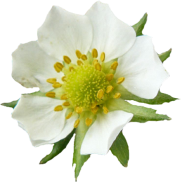 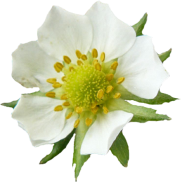 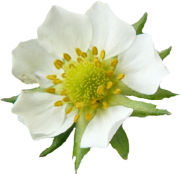 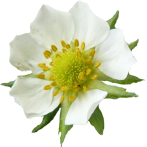 Птицы
20
30
40
50
10
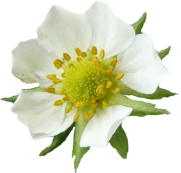 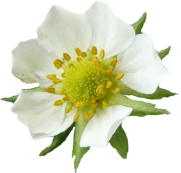 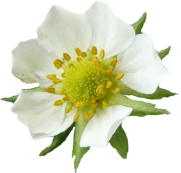 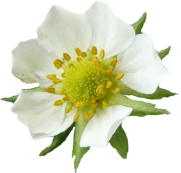 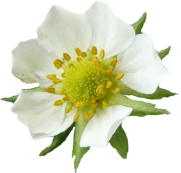 10
20
30
40
50
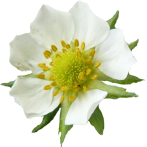 Растения
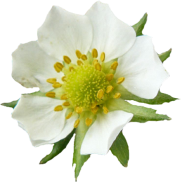 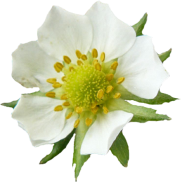 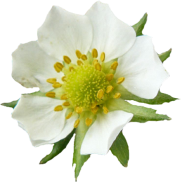 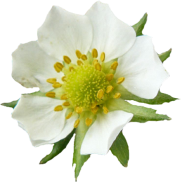 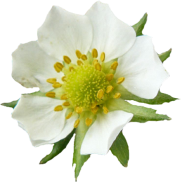 10
20
30
40
50
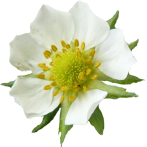 Животные
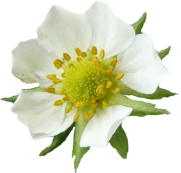 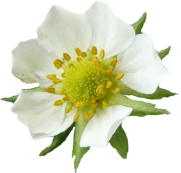 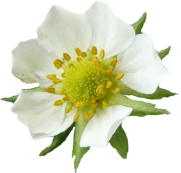 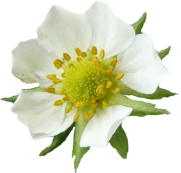 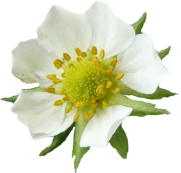 Рыбы
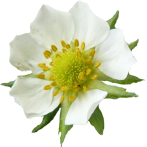 10
20
30
40
50
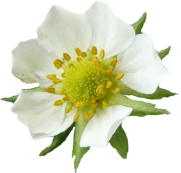 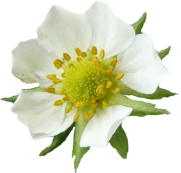 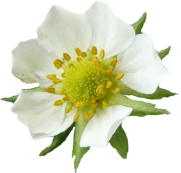 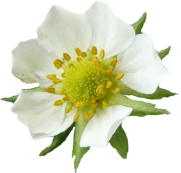 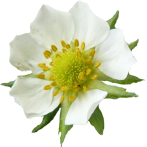 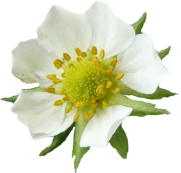 10
20
30
40
50
Насекомые
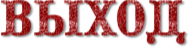 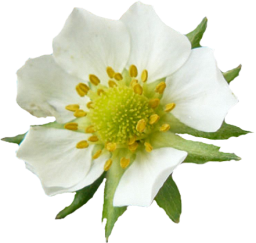 Птицы
10
Какая птица выше всех летает?
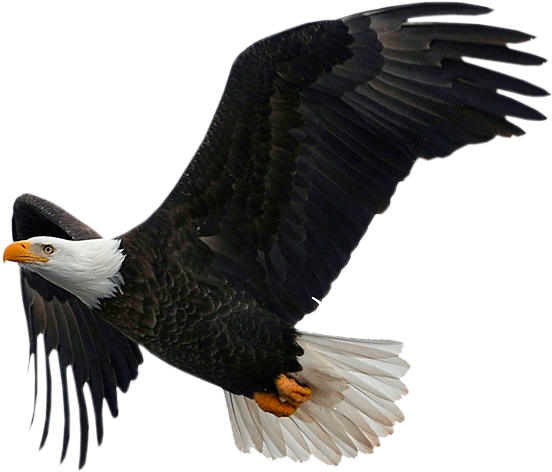 Орёл
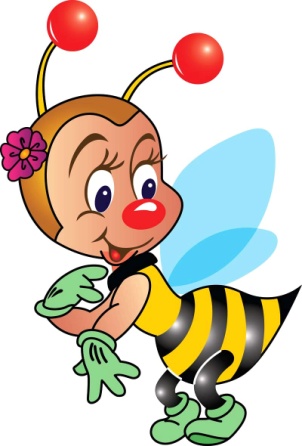 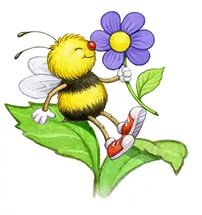 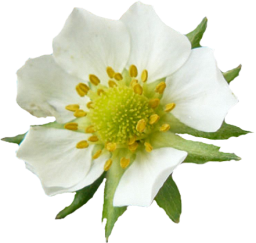 Птицы
20
Какая птица выводит птенцов в дождь?
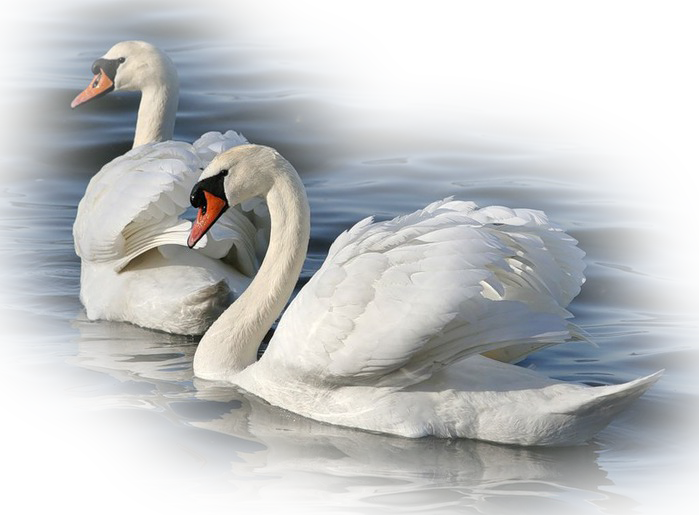 Лебедь
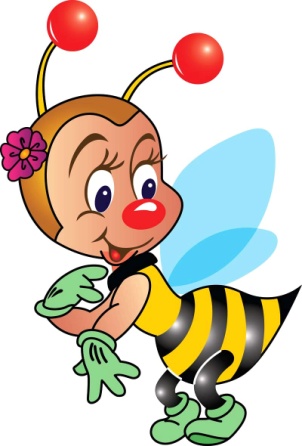 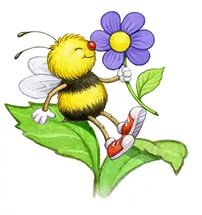 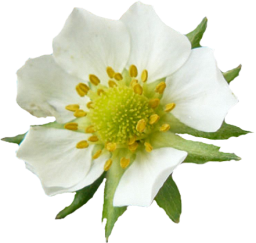 Птицы
30
Птица, поющая только высоко в небе
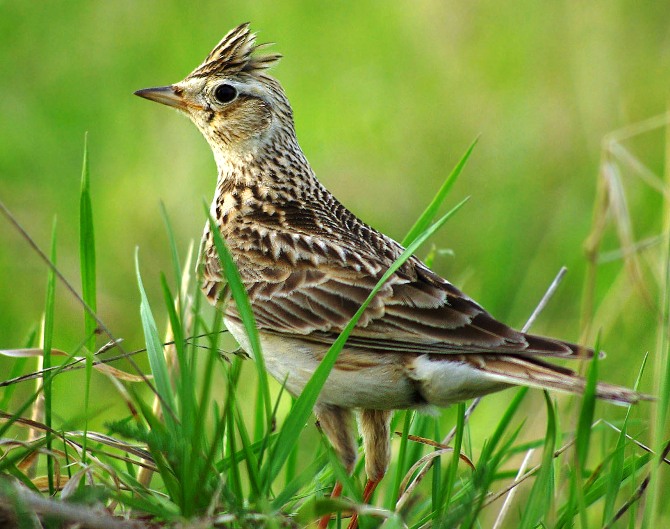 Жаворонок
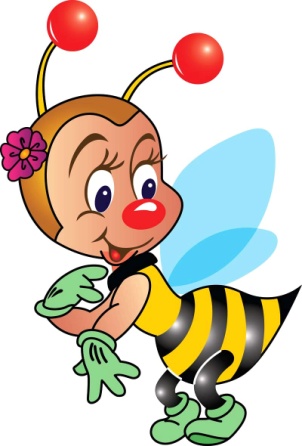 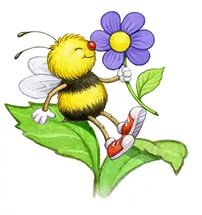 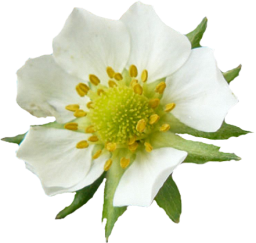 Птицы
40
Какая птица носит название танца?
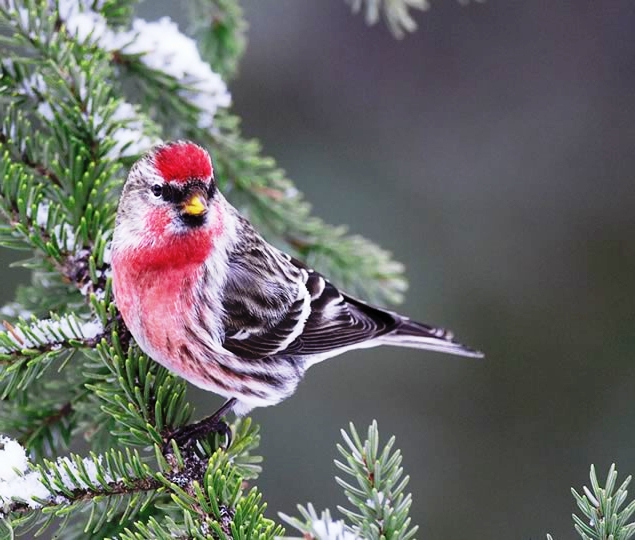 Чечётка
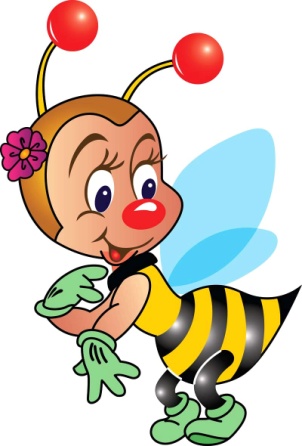 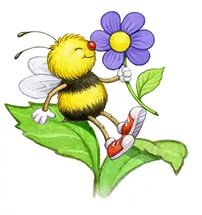 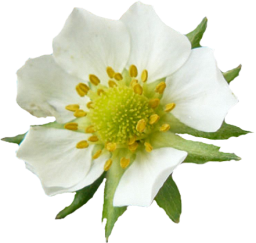 Птицы
50
Какая птица может летать вперед хвостом?
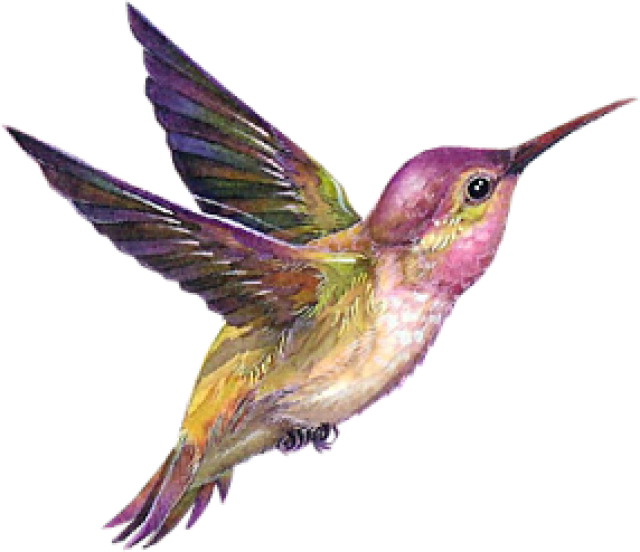 Колибри
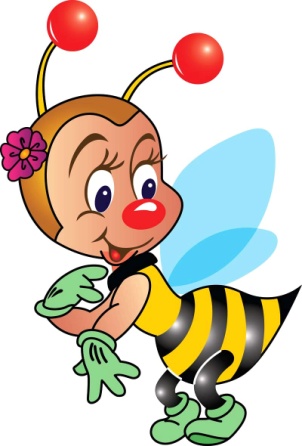 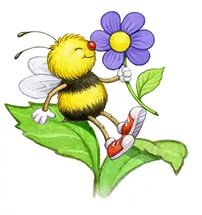 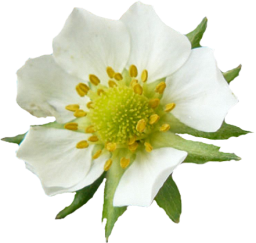 Растения
10
Из какого дерева делают спички?
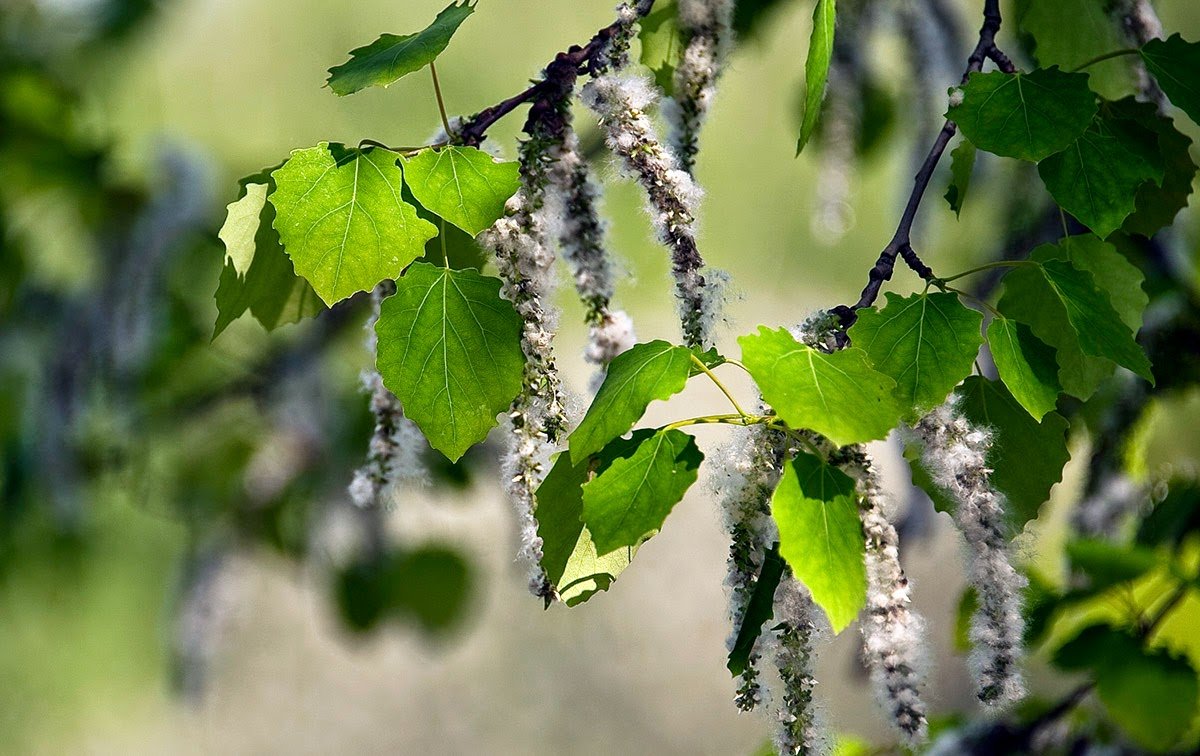 Осина
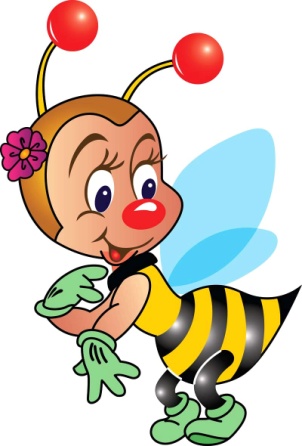 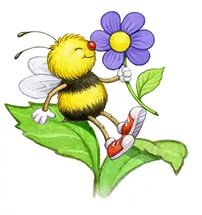 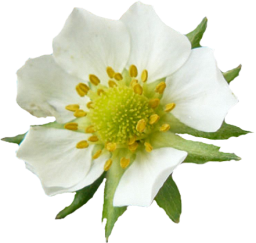 Растения
20
Какое дерево цветет первым?
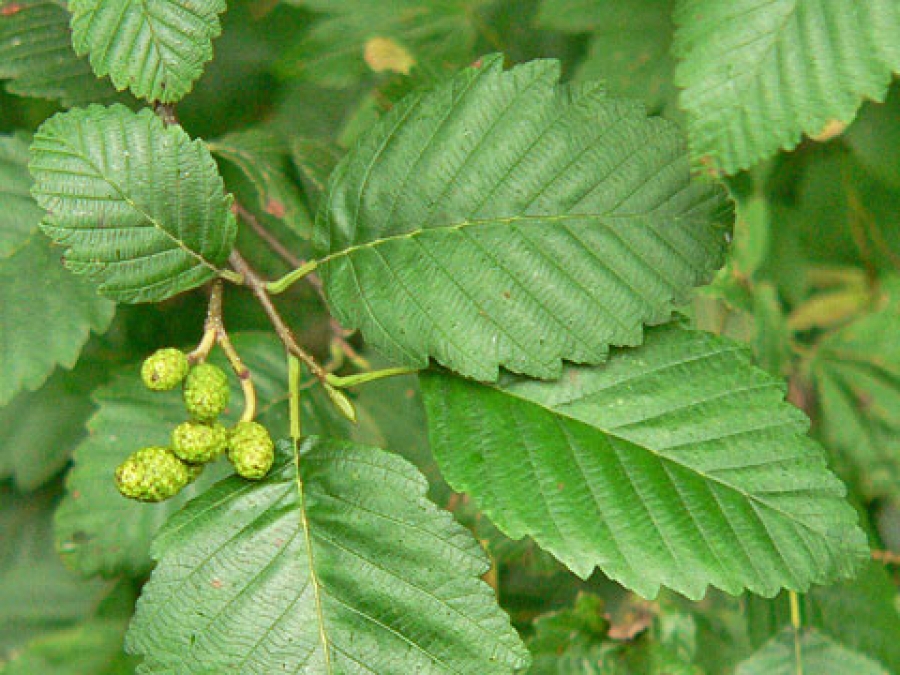 Ольха
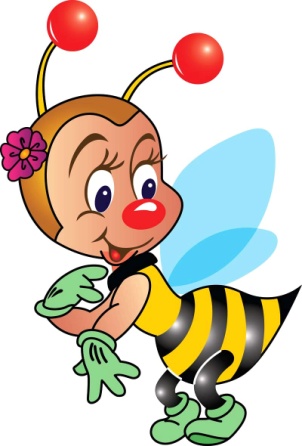 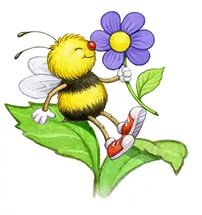 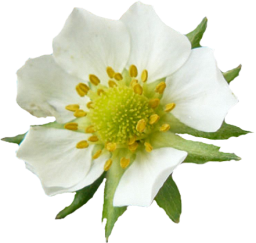 Растения
30
Какое растение называют цветком Солнца?
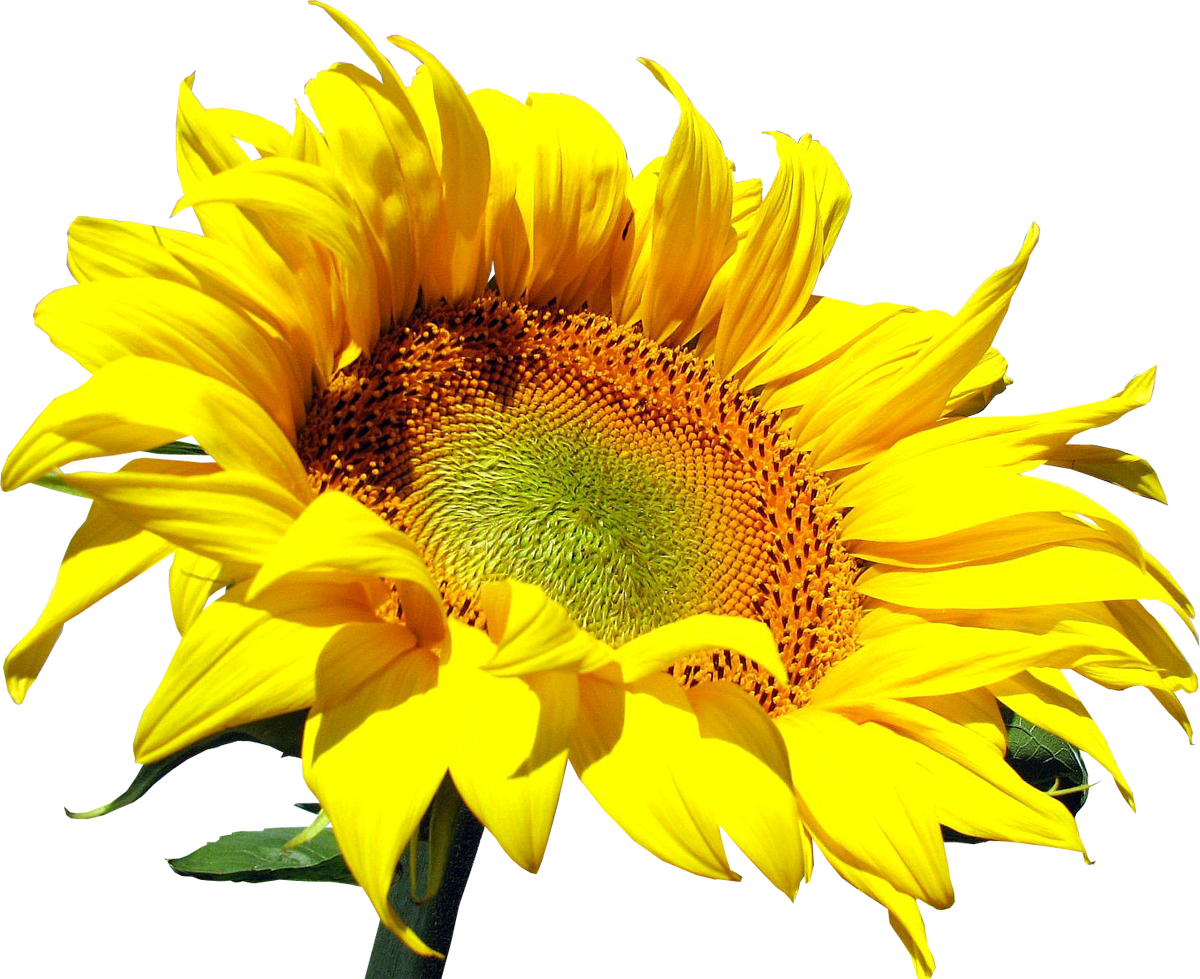 Подсолнух
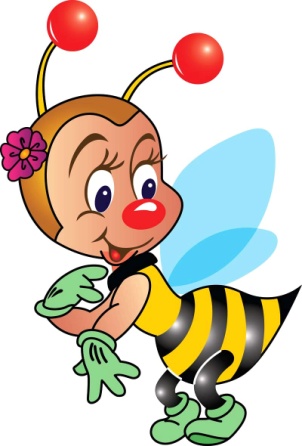 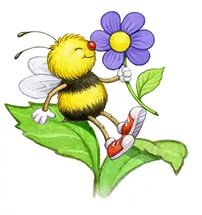 Растения
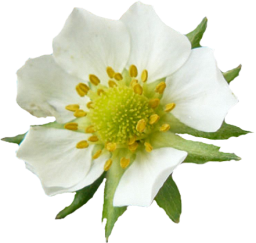 40
У какого цветка множество названий: ветродуйка, пустодуйка, летучка, пухлянка…
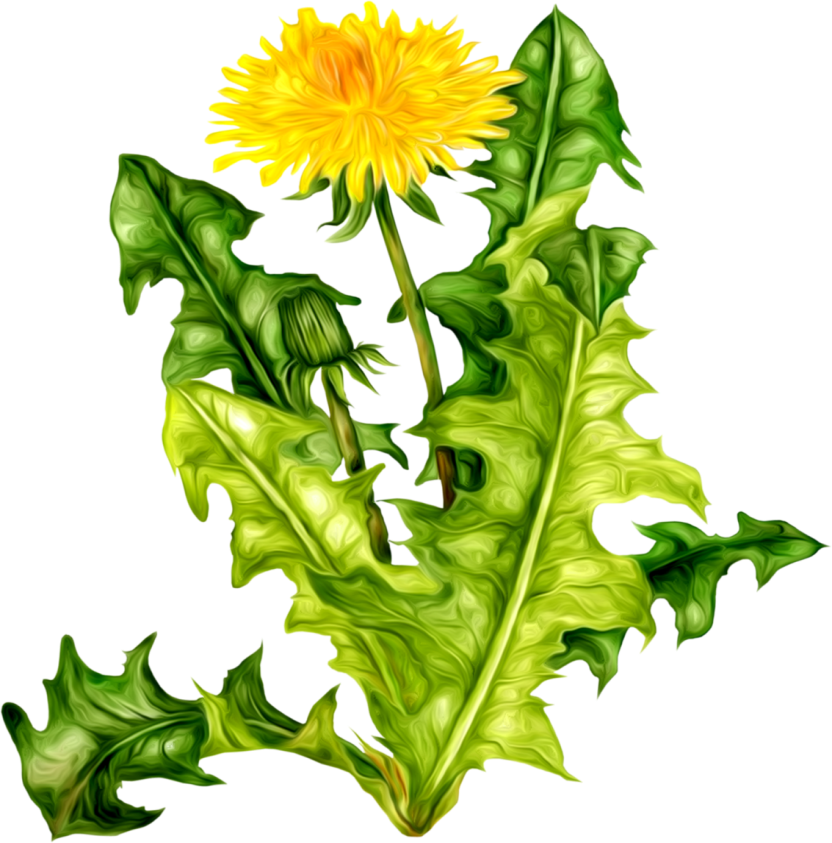 Одуванчик
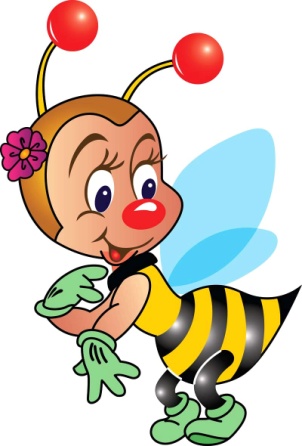 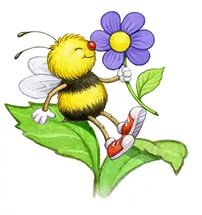 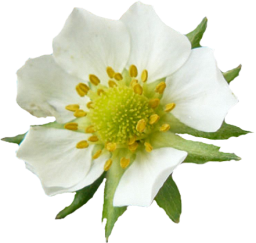 Растения
50
На зеленом шнурочке белые звоночки
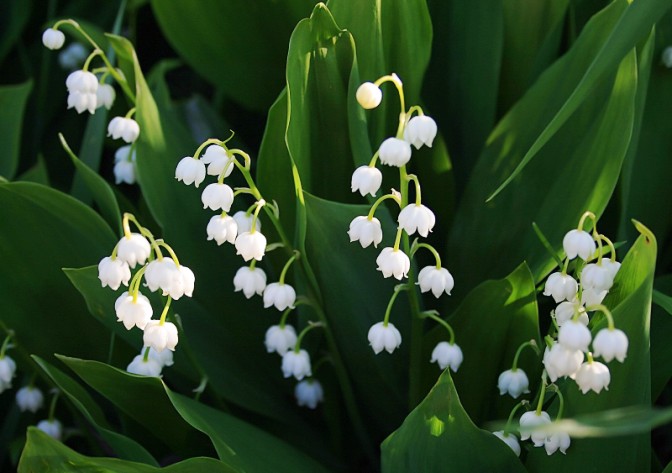 Ландыш
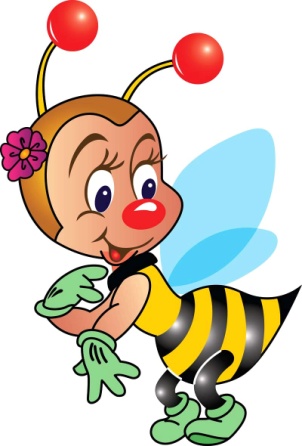 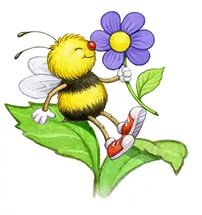 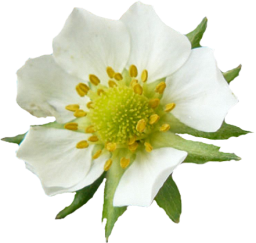 Животные
10
Какого зверя в шутку называют косым?
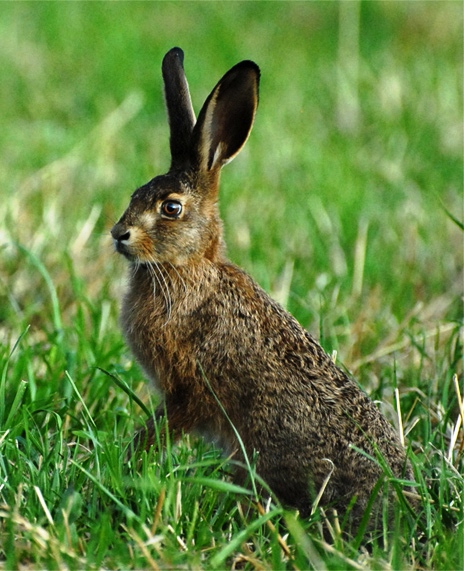 Заяц
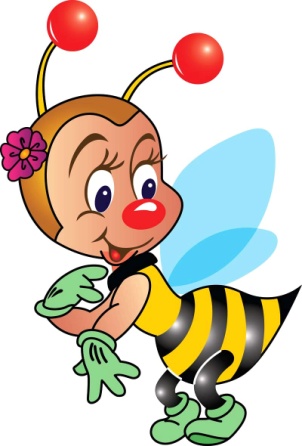 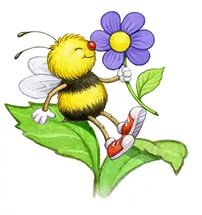 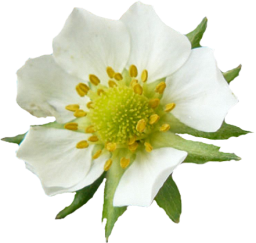 Животные
20
Какой зверёк дал название короткой мужской причёске?
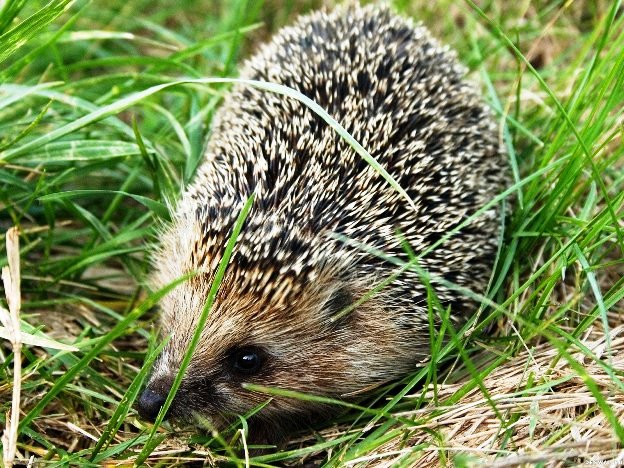 Ёжик
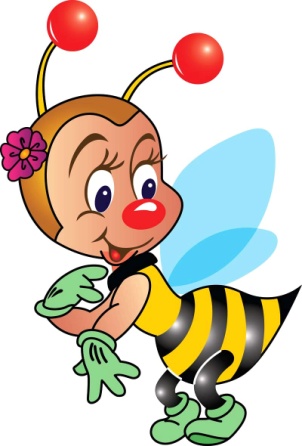 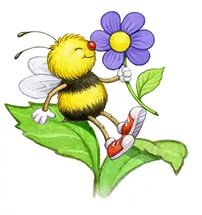 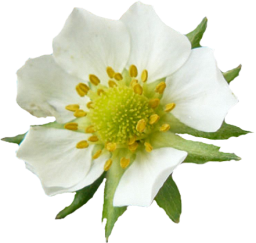 Животные
30
У этого великана нос немного длиннее, чем хвост.
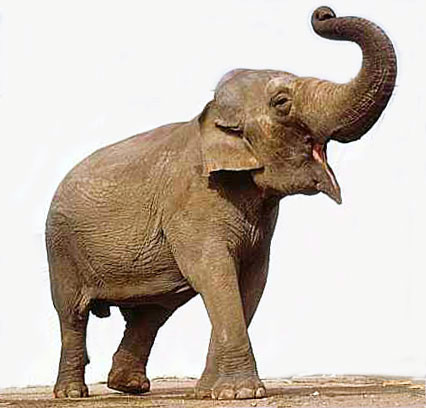 Слон
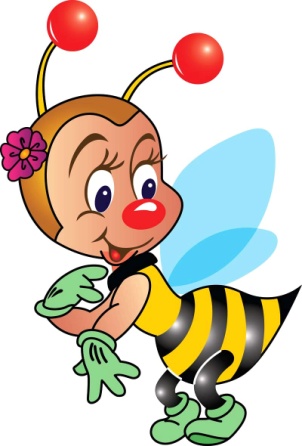 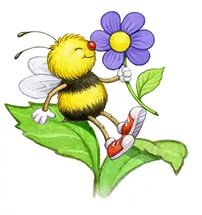 Животные
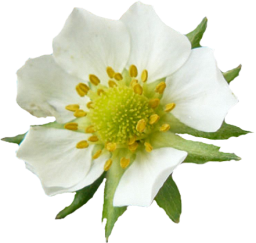 40
Самый известный строитель плотин.
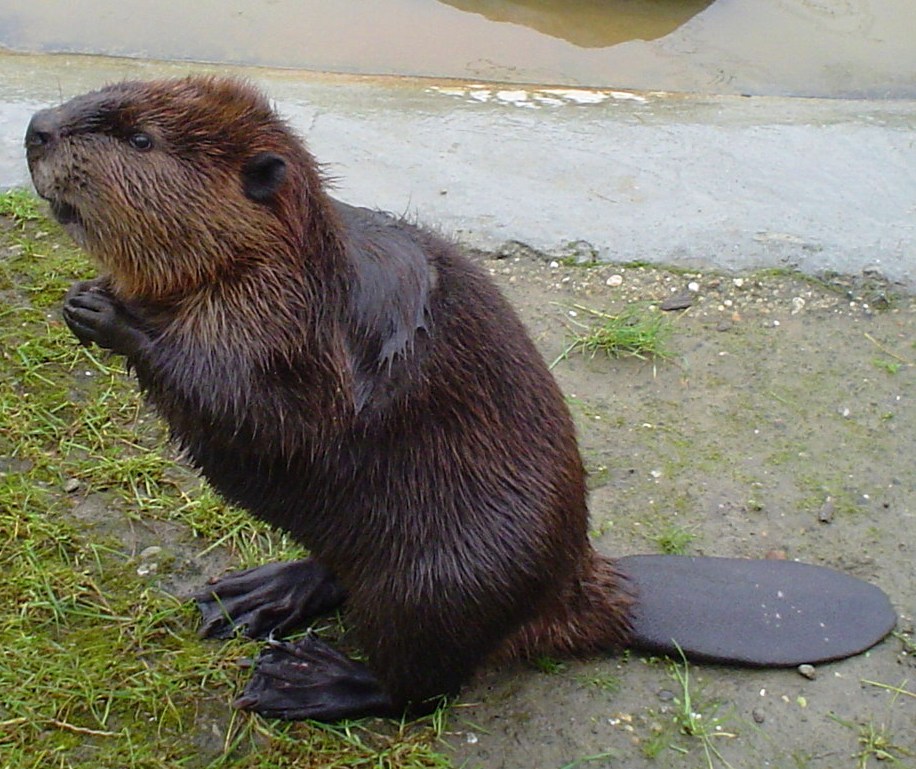 Бобр
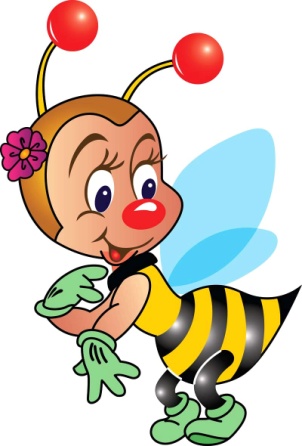 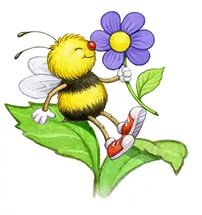 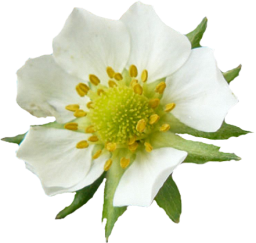 Животные
50
Какое животное имеет второе название - кугуар?
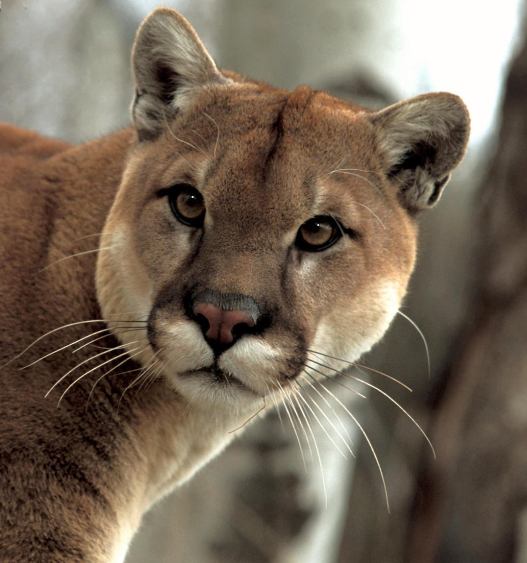 Пума
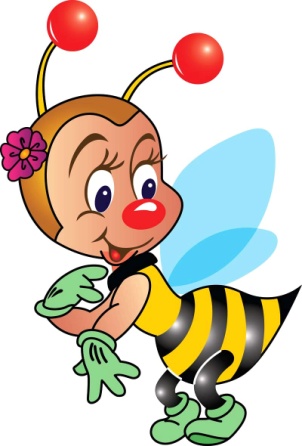 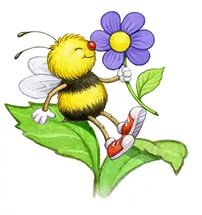 Королевская кошка
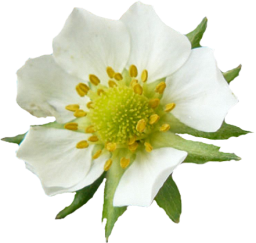 Рыбы
10
В какую рыбу можно смотреться как в зеркало?
Зеркальный карп
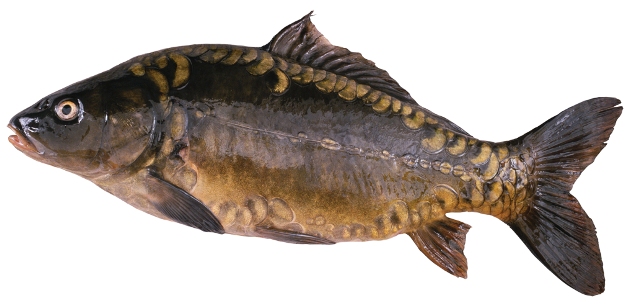 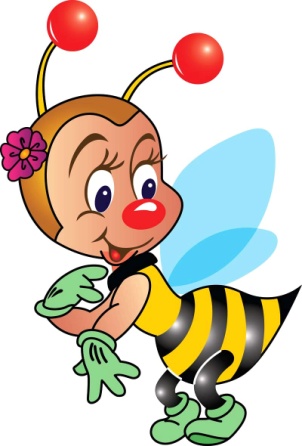 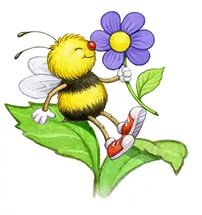 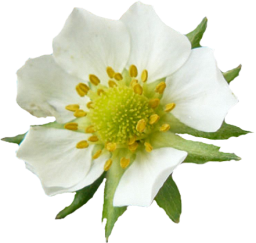 Рыбы
20
Какая рыба становится к старости горбатой?
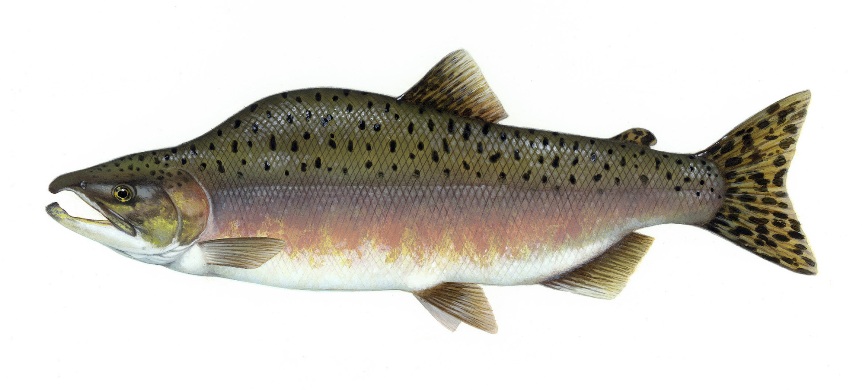 Горбуша
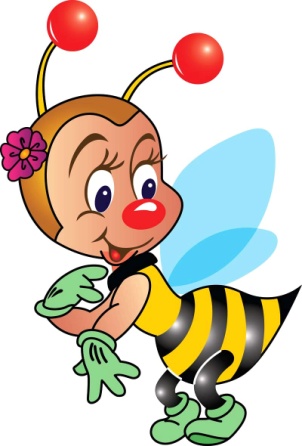 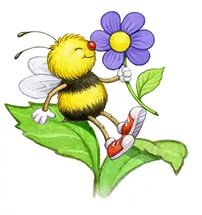 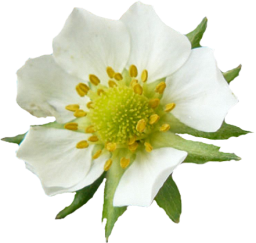 Рыбы
30
Какая рыба нам помогает чистить бутылки?
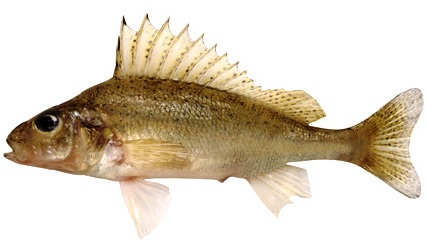 Ёрш
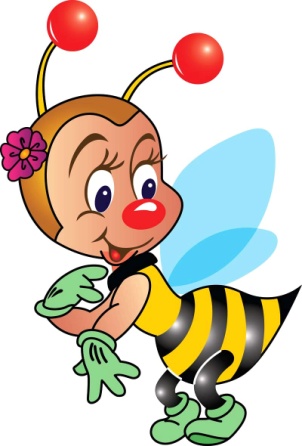 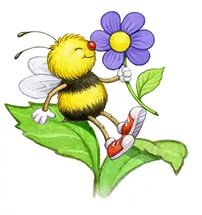 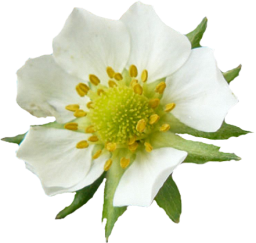 Рыбы
40
Какая рыба вооружена лучше других?
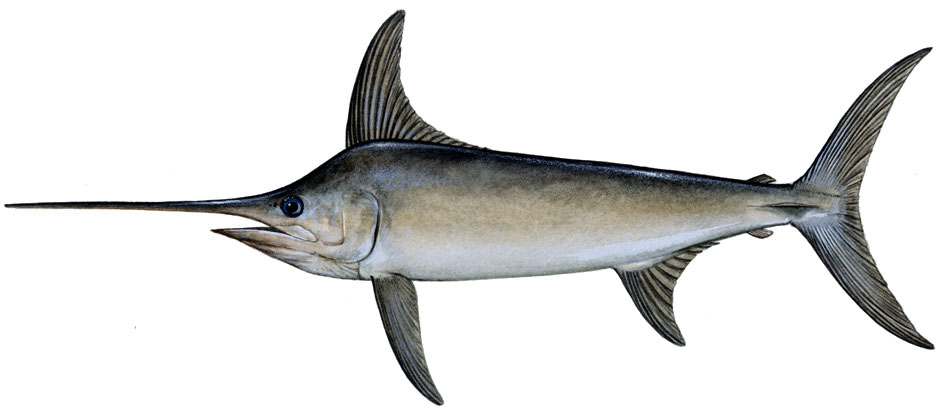 Меч-рыба
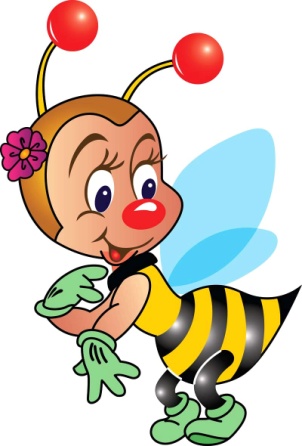 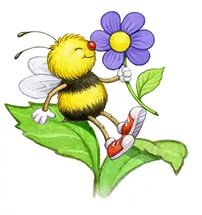 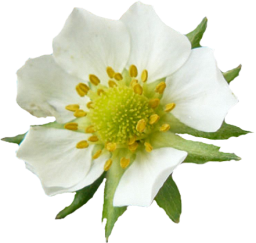 Рыбы
50
На какой рыбе ездит водяной в русских народных сказках?
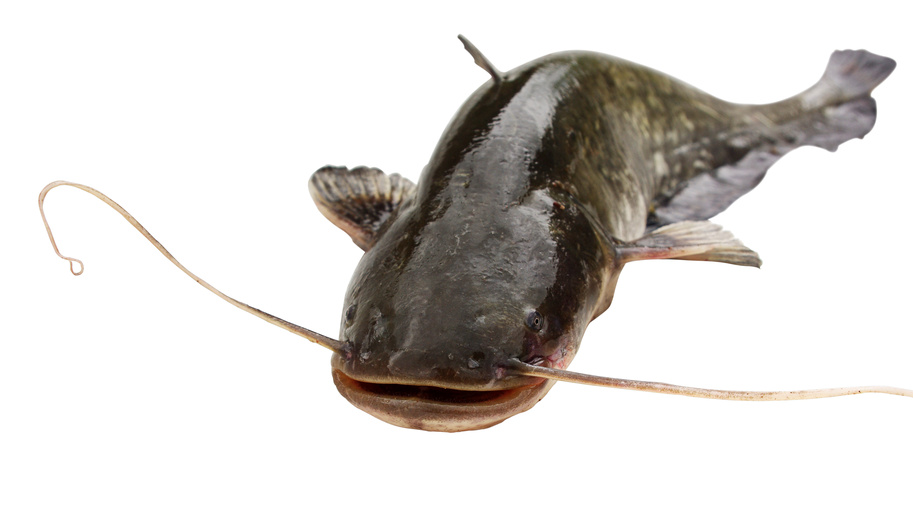 Сом
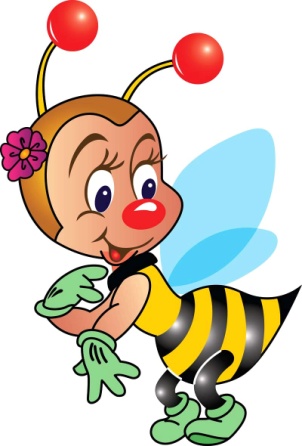 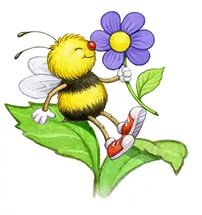 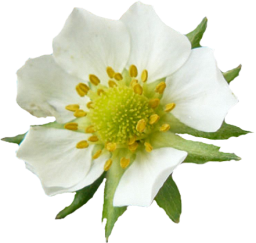 Насекомые
10
Какие насекомые узнают и находят друг друга с помощью световых сигналов?
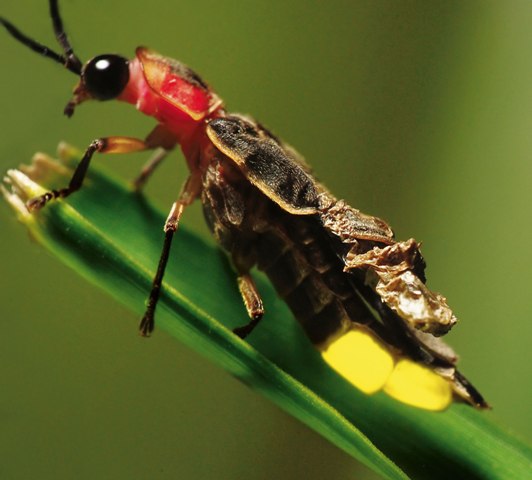 Светлячок
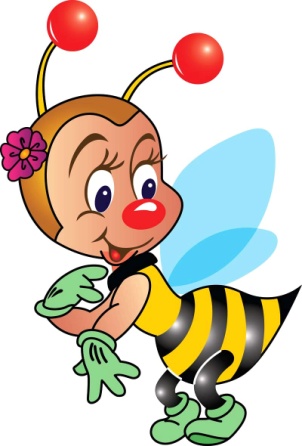 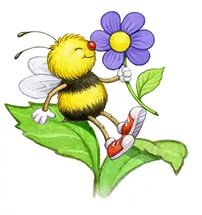 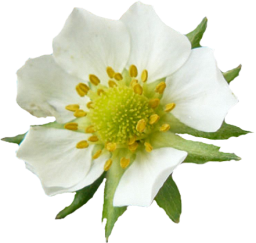 Насекомые
20
Какое насекомое самое сильное?
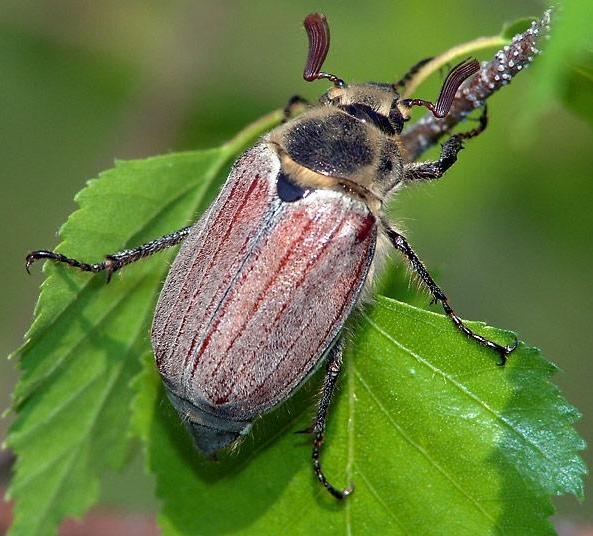 Майский жук
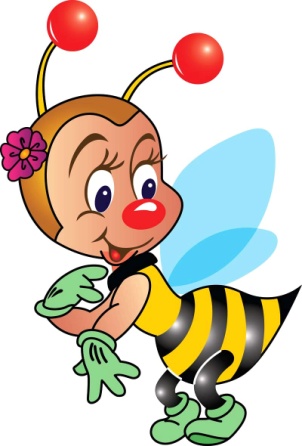 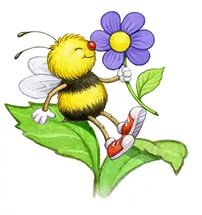 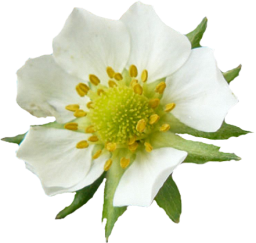 Насекомые
30
Какое насекомое обладает самым большим мозгом по отношению к своему телу?
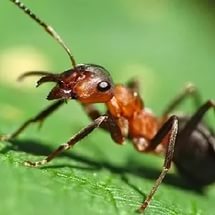 Муравей
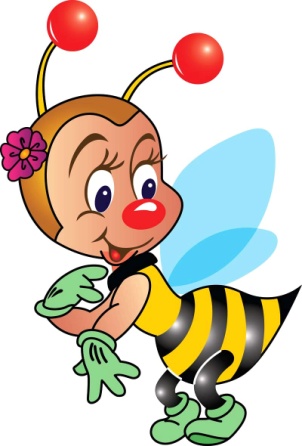 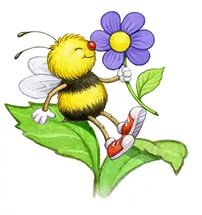 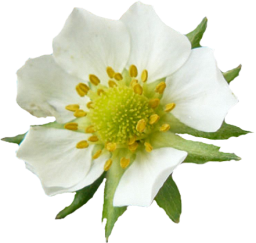 Насекомые
30
Какое насекомое обладает самым большим мозгом по отношению к своему телу?
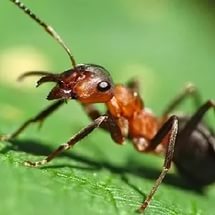 Муравей
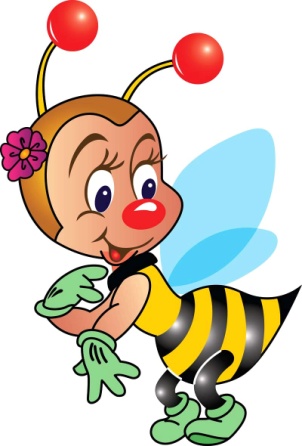 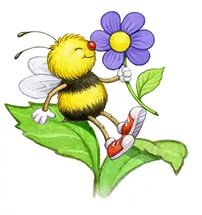 Насекомые
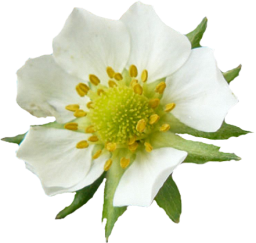 40
Какому насекомому необходимо солнечное тепло для того, что бы летать?
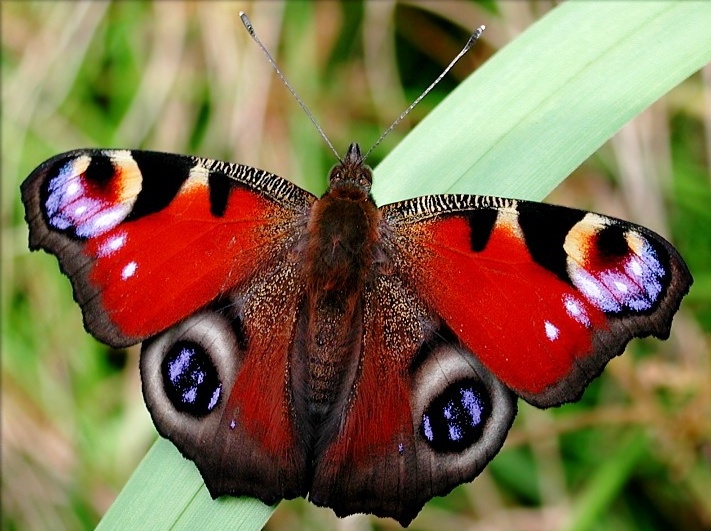 Бабочка
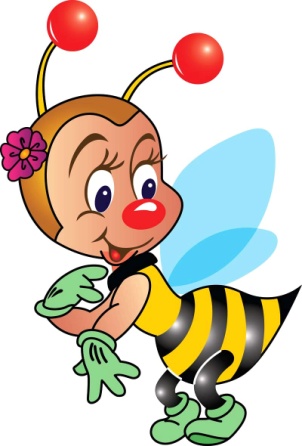 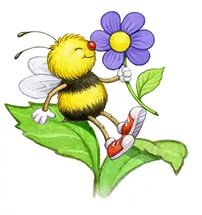 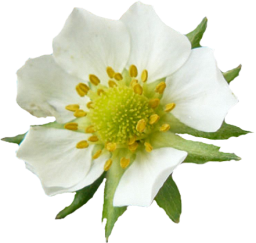 Насекомые
50
Какое насекомое сообщает, где находится пища танцем?
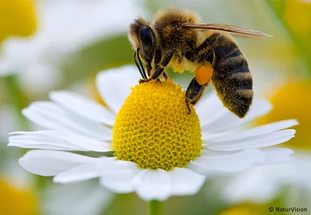 Пчёлы
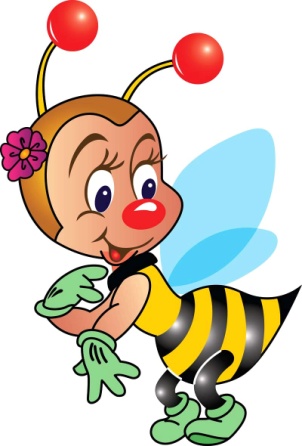 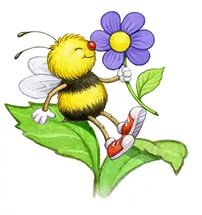